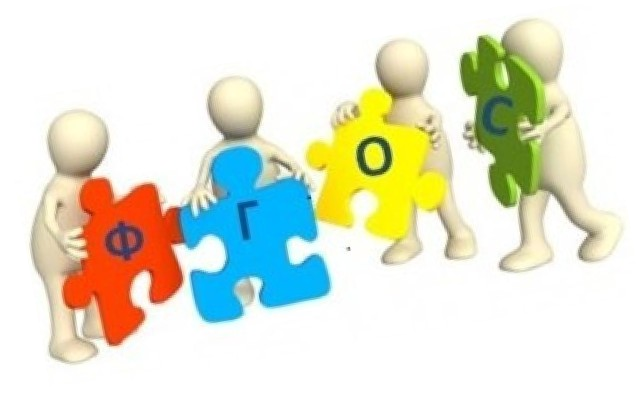 Информация  для родителей
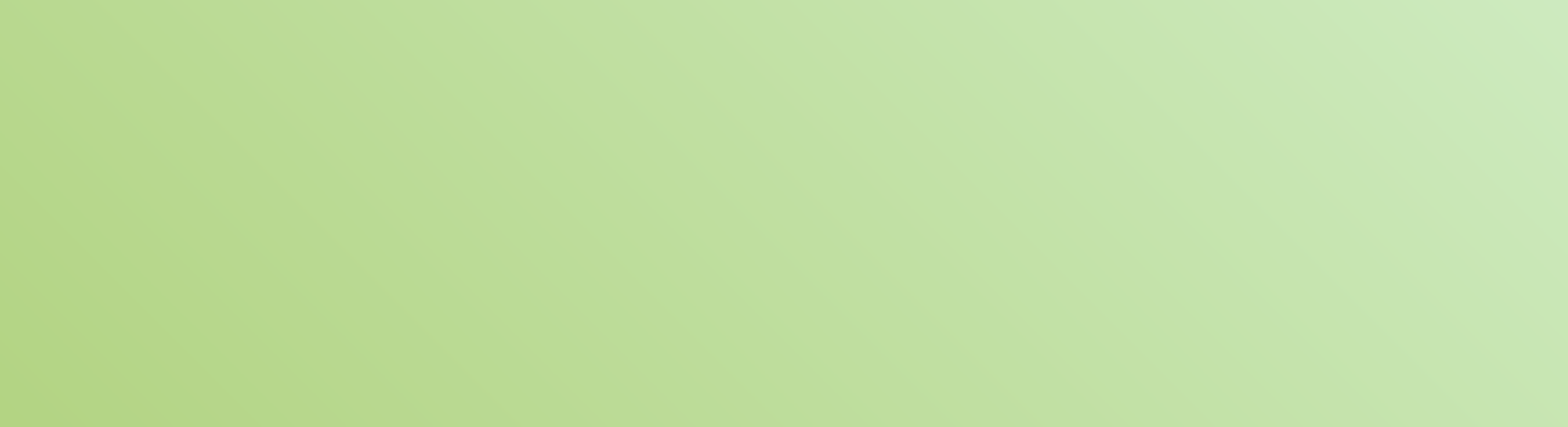 ФГОС среднего общего образования
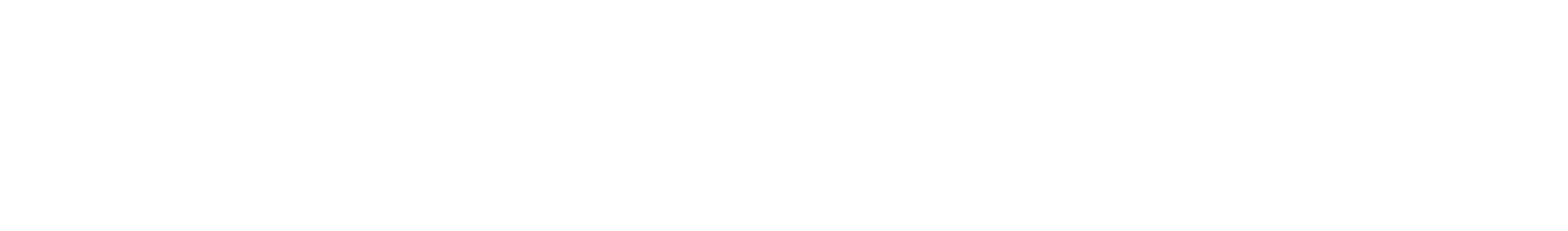 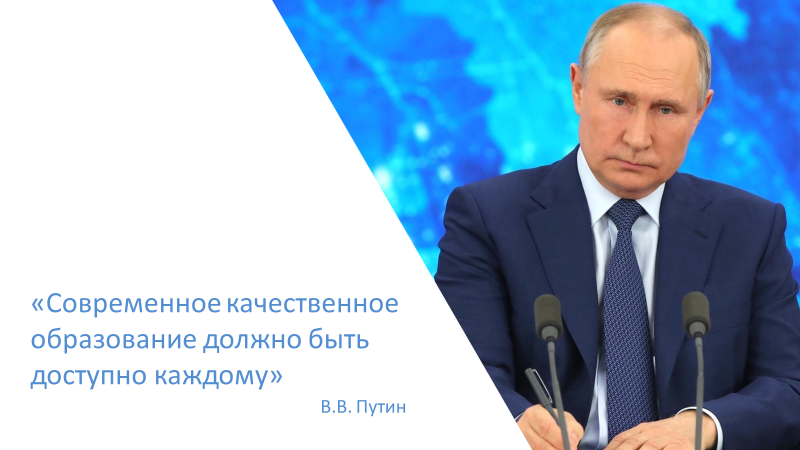 ЕДИНОЕ ОБРАЗОВАТЕЛЬНОЕ ПРОСТРАНСТВО
Единая система  мониторинга  эффективности  деятельности
образовательных  организаций,
органов управления
образованием
Единые стандарты  образовательного  пространства  страны
Единые подходы  к формированию  содержания
образования и  воспитания
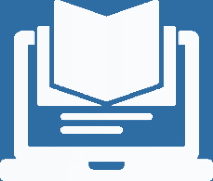 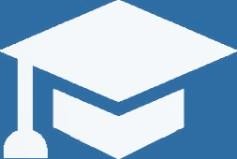 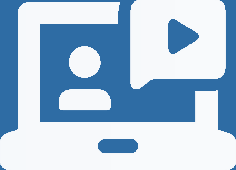 ГАРАНТИЯ РАВЕНСТВА РЕСУРСОВ,
УСЛОВИЙ, ВОЗМОЖНОСТЕЙ И ПОВЫШЕНИЯ КАЧЕСТВА РЕЗУЛЬТАТОВ
Первое отличие ФГОС от его  предшественников
опора на результаты выявления запросов
личности,
семьи,
общества и государства
к результатам общего образования.
Стандарт ориентирован на
«ПОРТРЕТ ВЫПУСКНИКА СТАРШЕЙ ШКОЛЫ»
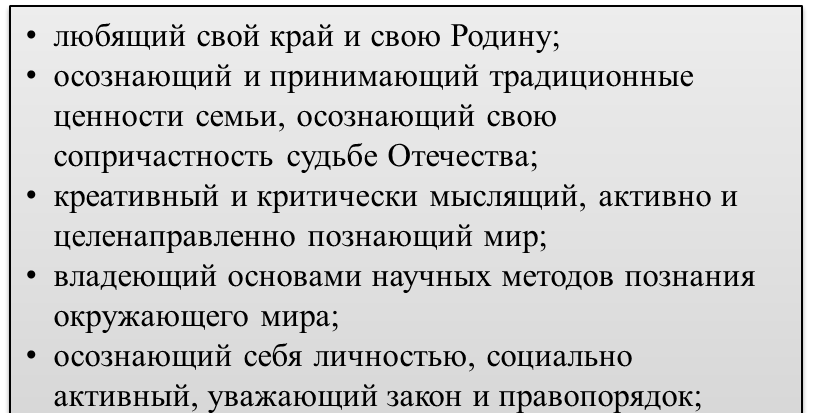 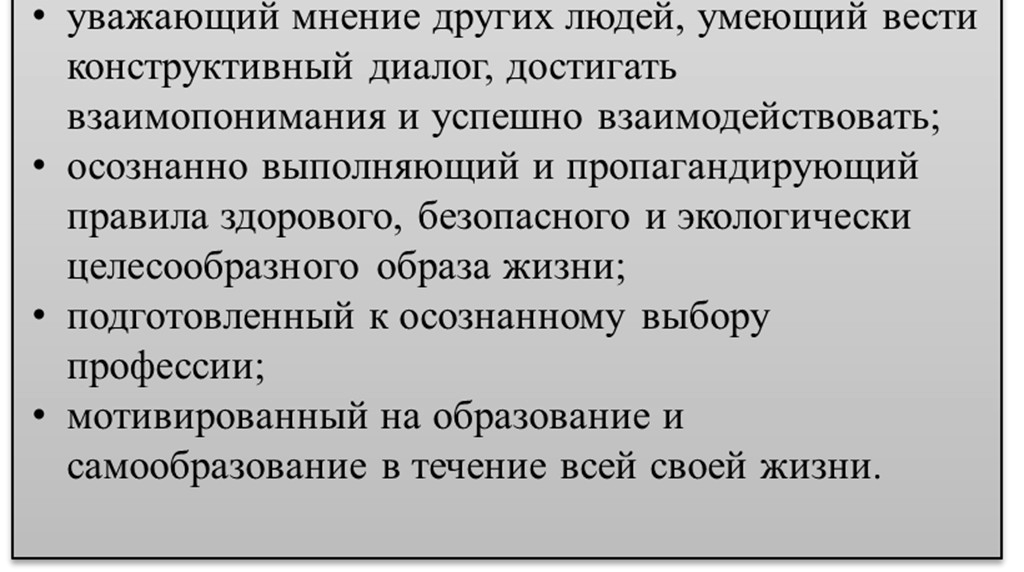 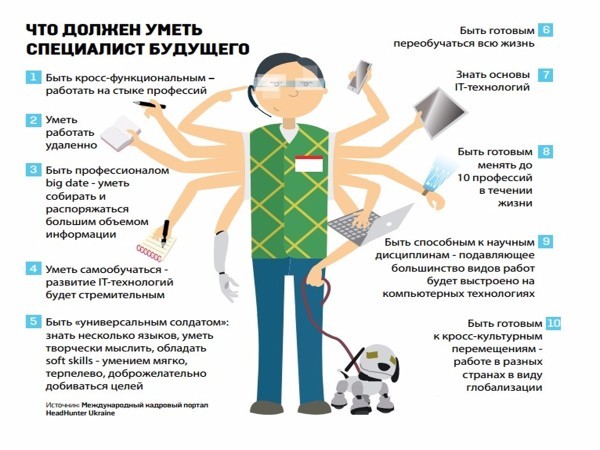 Современное общество  предъявляет
БОЛЬШИЕ	ТРЕБОВАНИЯ К  КАЧЕСТВУ  ОБРАЗОВАНИЯ
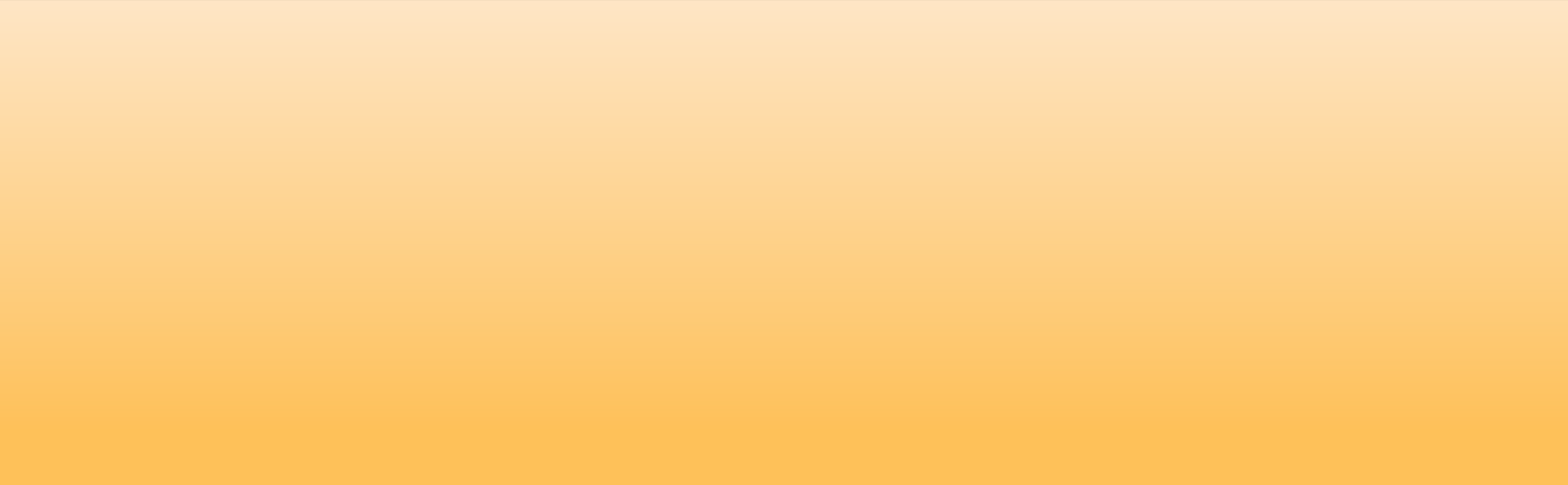 ФГОС ориентирует образование на  достижение нового качества, адекватного  современным (и даже прогнозируемым)  запросам личности, общества и государства.
Главная задача школы — предоставить обучающимся
качественное образование.
А родители обучающегося обязаны:
▶ — обеспечить посещение обучающимся занятий согласно учебному  расписанию и иных школьных мероприятий, предусмотренных документами,  регламентирующими образовательную и воспитательную деятельность  школы;
▶ — обеспечить выполнение обучающимся домашних заданий Родители  обязаны выполнять и обеспечивать выполнение обучающимся устава и  правил внутреннего распорядка ОУ и иных актов ОУ, регламентирующих её  деятельность;
▶ — Родители(законные представители) обязаны посещать родительские  собрания, по просьбе руководителя ОУ или классного руководителя  приходить для беседы при наличии претензий ОУ к поведению обучающегося  или его отношению к получению общего образования. Родители обязаны  извещать руководителя ОУ или классного руководителя об уважительных  причинах отсутствия обучающегося на занятиях.
ВТОРЫМ принципиальным	отличием  ФГОС от его предшественников
является их ориентация на достижение
не только предметных образовательных  результатов,
но, прежде всего, на формирование  личности учащихся,
овладение ими универсальными  способами учебной деятельности
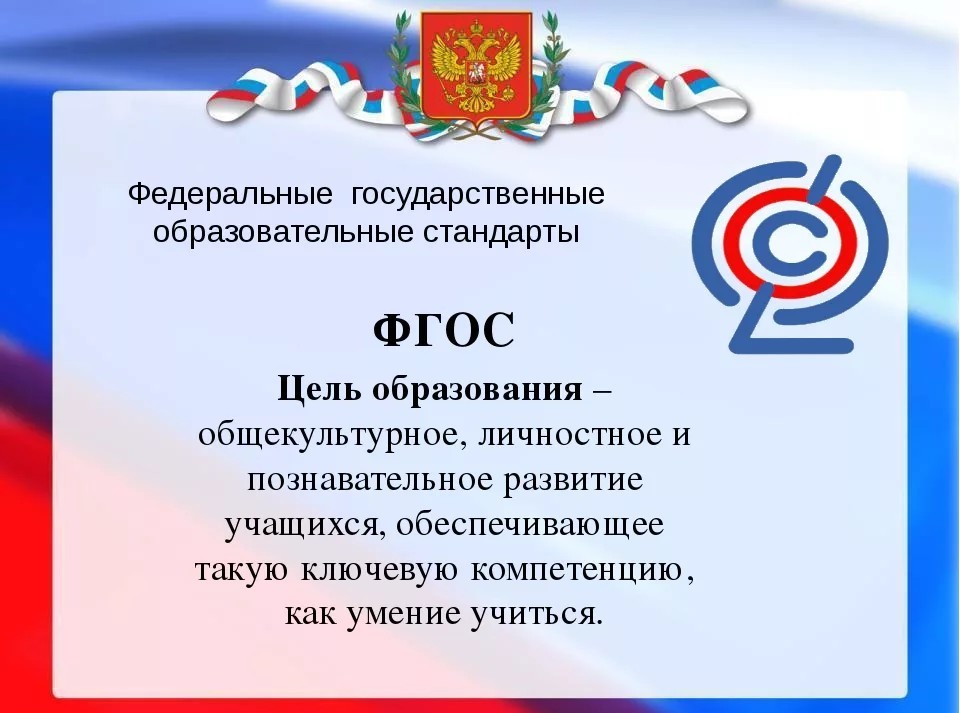 ТРЕТЬЕ ОТЛИЧИЕ
Статистика утверждает, что сегодня 40% выпускников вузов  работают не по специальности. Есть, несомненно, и исключения  из правил, но в большинстве случаев это происходит из-за  неправильного выбора старшеклассников – они просто не  понимают, что выбрать.
Государство всерьез озаботилось этой проблемой, ведь от этого  страдает экономика страны – не хватает увлеченных и  высококвалифицированных специалистов. Поэтому в школьном  образовании появился новый тренд – ранняя профилизация.  Согласно новым федеральным государственным образовательным  стандартам, в школах предусмотрено профильное  обучение для старшеклассников.
ТРЕТЬИМ главным	отличием ФГОС от его  предшественников – профильное  обучение
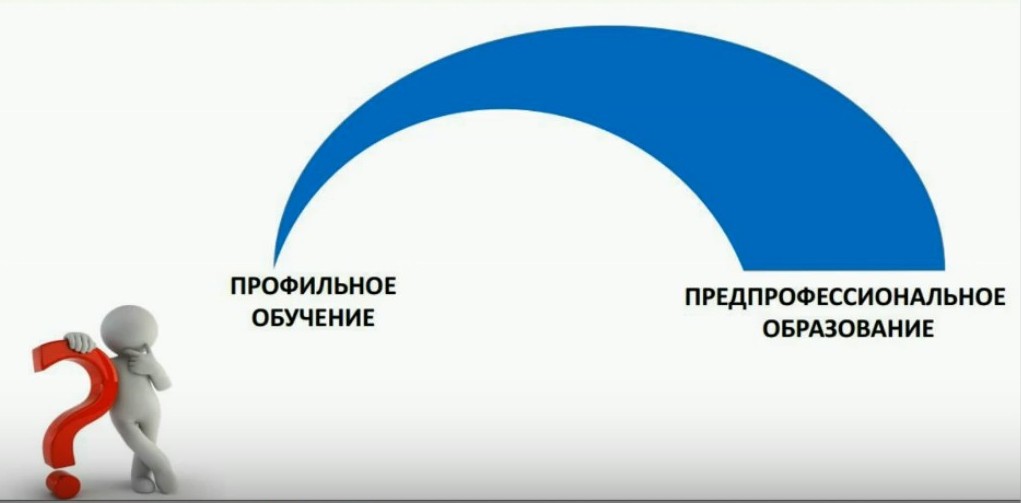 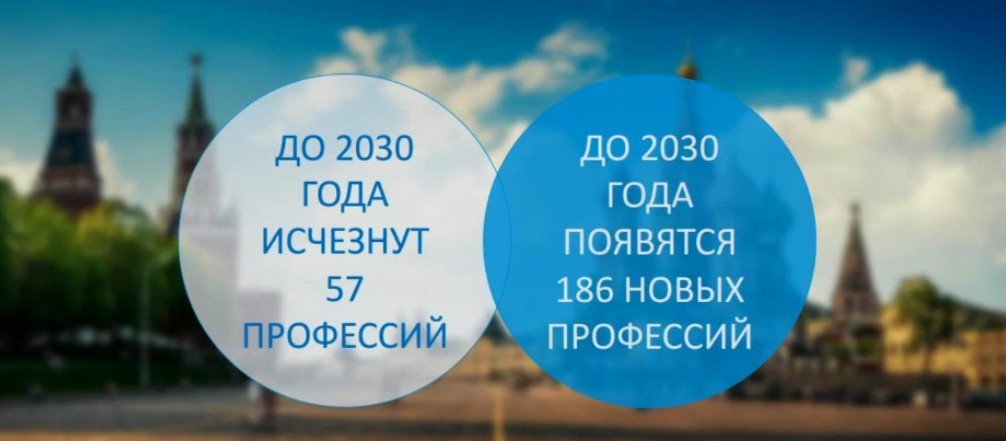 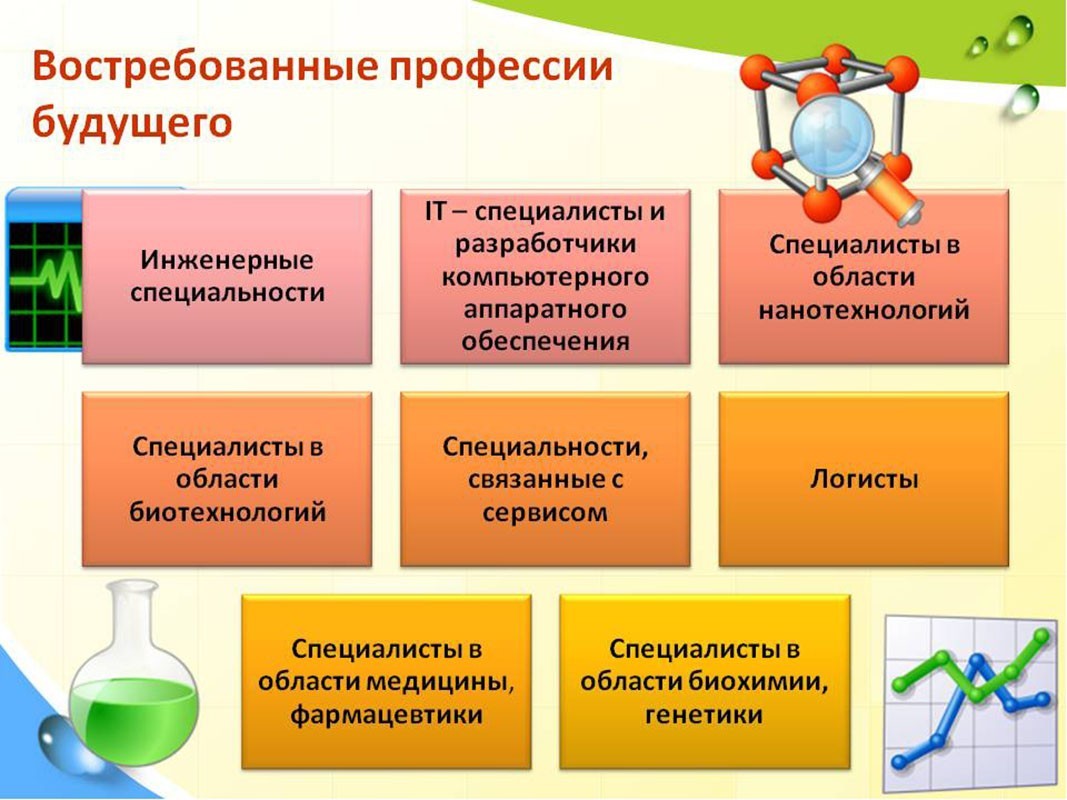 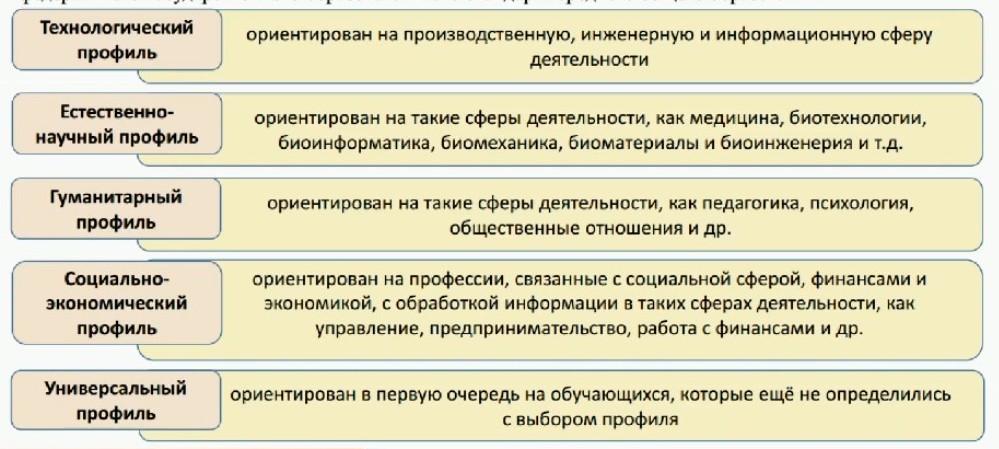 На уровне среднего общего образования в соответствии с ФГОС СОО,  помимо традиционных двух групп результатов «Выпускник научится»  и «Выпускник получит возможность научиться», что ранее делалось в  структуре ПООП НОО и ООО, появляются еще две группы результатов:  результаты базового и углубленного уровней.
Принципиальным отличием является  целевая направленность результатов!
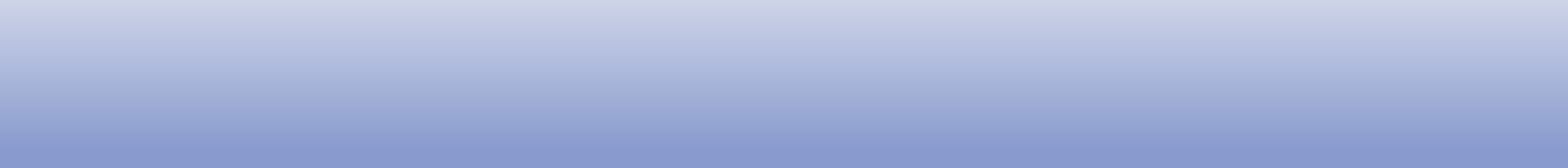 БАЗОВОГО  УРОВНЯ
УГЛУБЛЁННОГО  УРОВНЯ
ориентированы на получение  компетентностей для  последующей профессиональной  деятельности как в рамках данной  предметной области, так и в  смежных с ней областях.
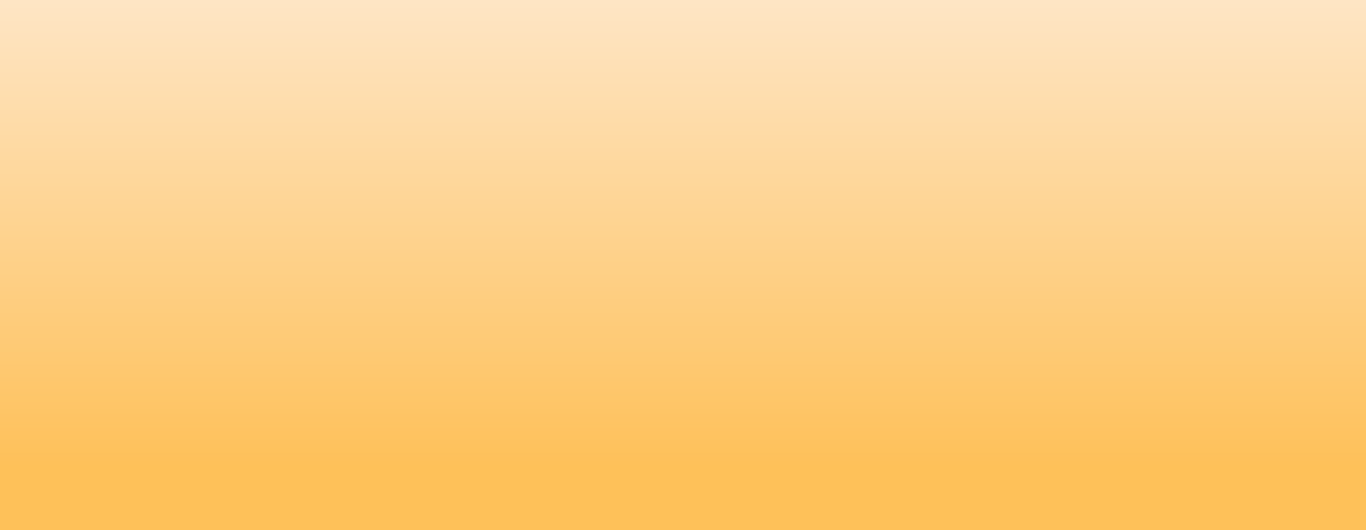 ориентированы на общую  функциональную  грамотность, получение  компетентностей для  повседневной жизни и  общего развития.
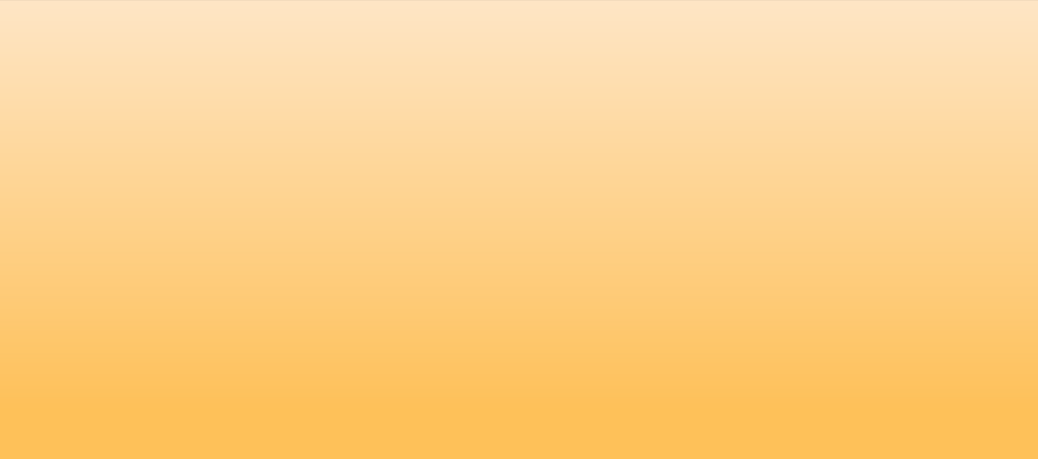 Изменения во ФГОС СОО
Профили обучения и сочетание предметов в них
*п. 27.8 Организационного раздела ФОП СОО
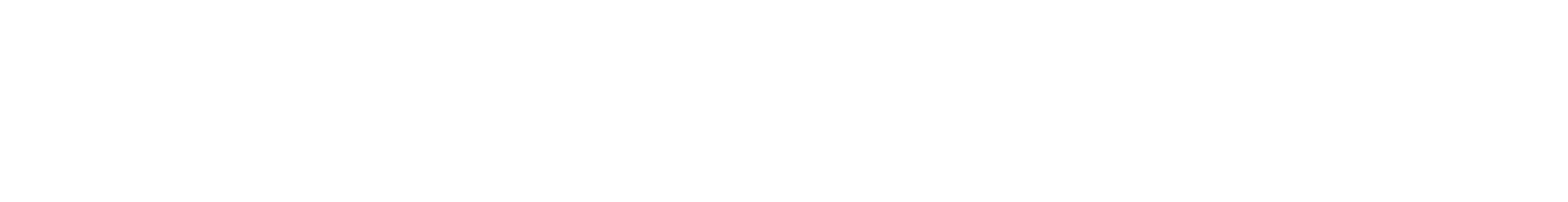 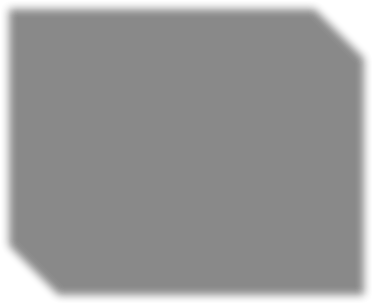 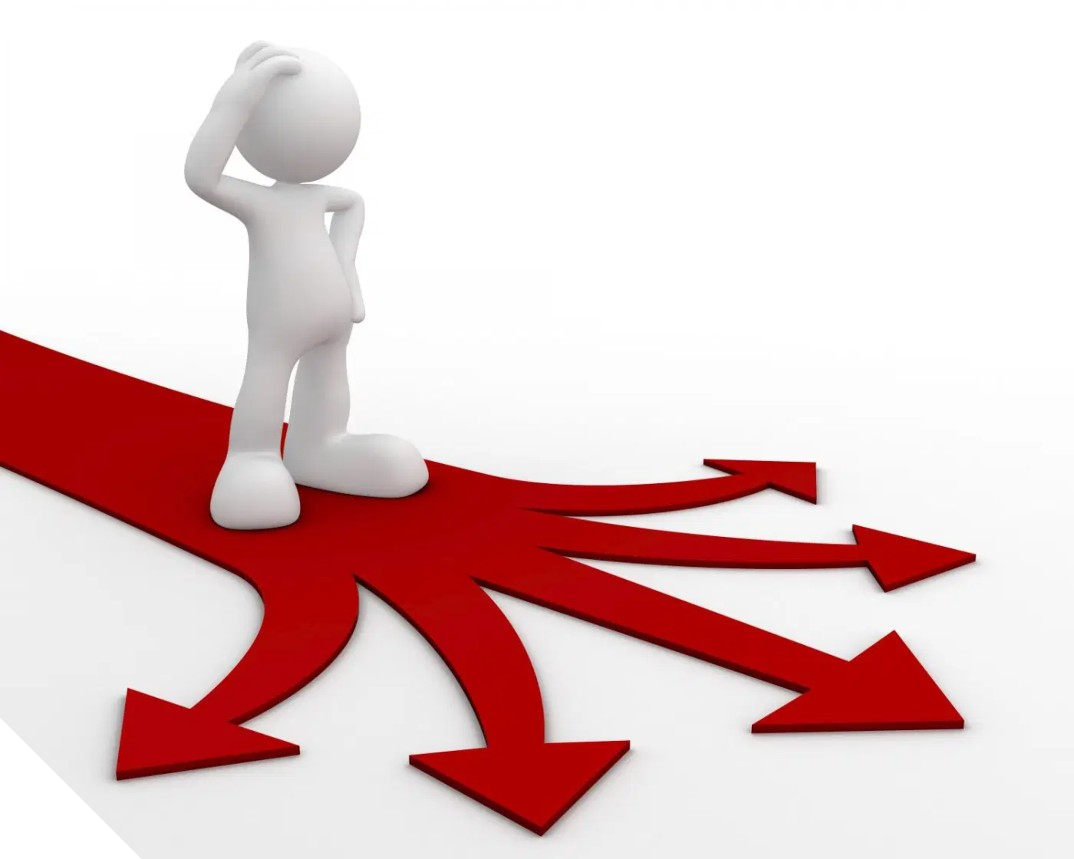